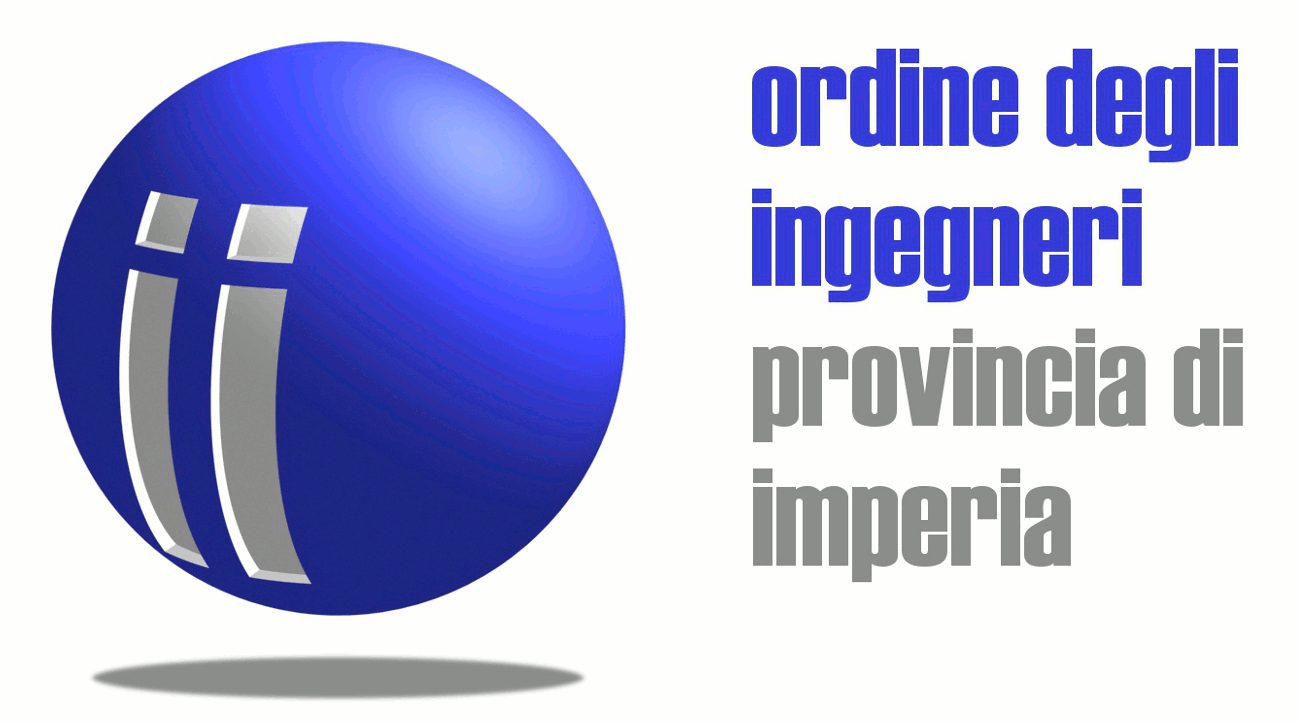 Ordine degli Ingegneri  della Provincia di Imperia
REPORT ATTIVITA’ ANNO 2023
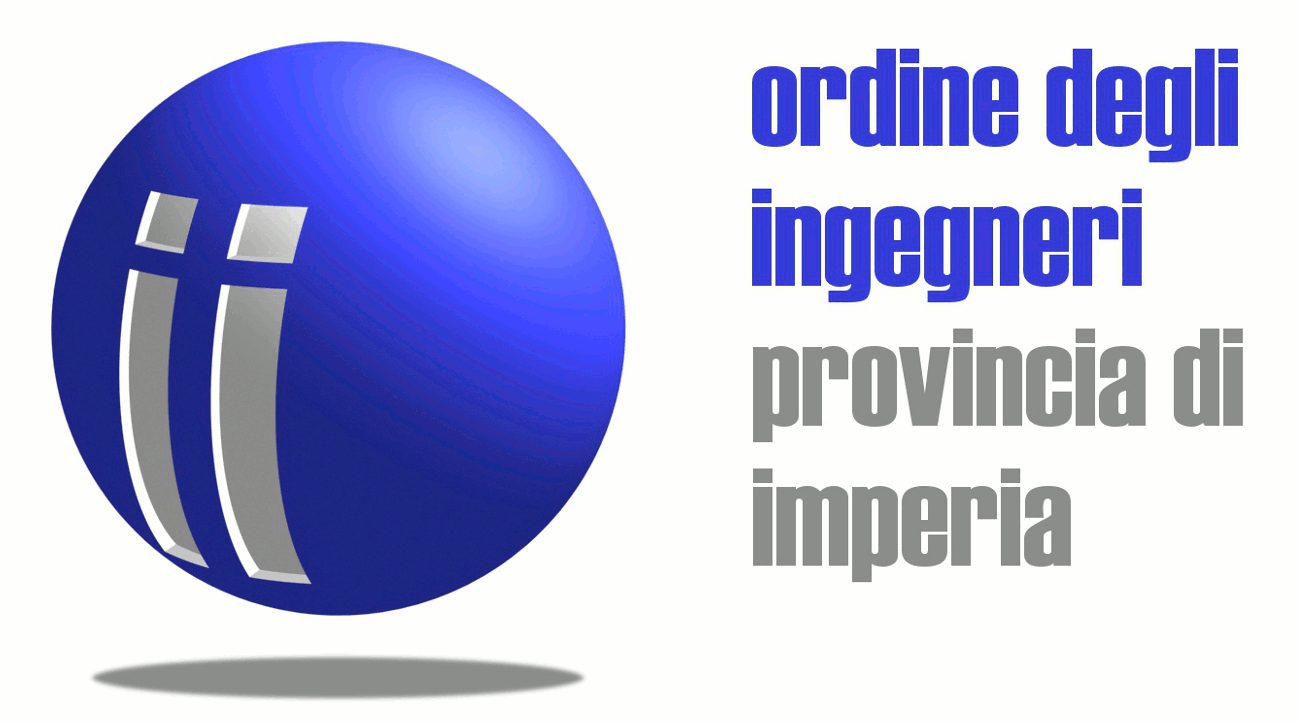 ATTIVITA’ FORMATIVE ANNO 2023
Nel corso dell’anno 2023 l’Ordine degli Ingegneri di Imperia, grazie all’impegno e al  prezioso supporto delle Commissioni tematiche e mediante collaborazioni con Enti  Pubblici e Privati (Federazione, Ordini Professionali, Comune di Sanremo, Comune di Imperia, Provincia di Imperia, Regione Liguria, Aziende sponsor) ha organizzato per i propri Iscritti

23 EVENTI FORMATIVI erogati in FAD e/o in presenza

con un totale di 526 partecipanti

per un totale di 82 CFP riconosciuti
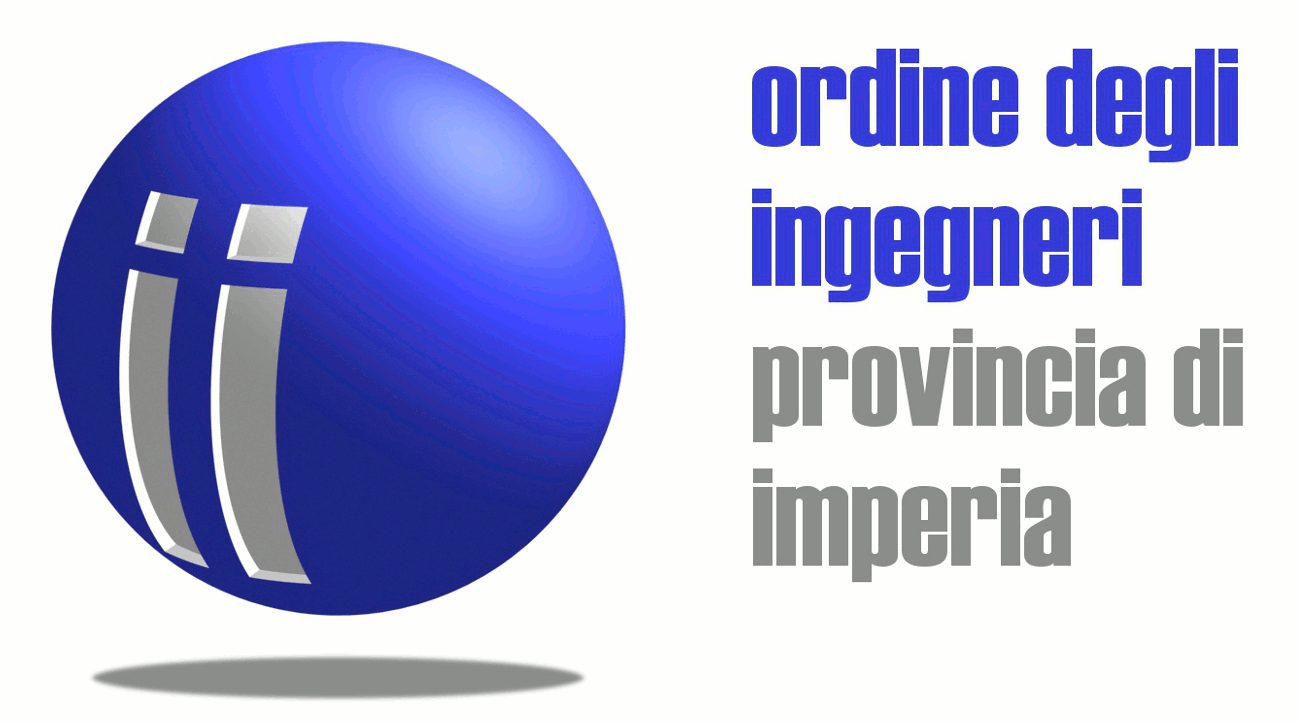 TIPOLOGIE DI EVENTI EROGATI
09 Seminari

10 Corsi

2 Convegni e Conferenze

1 Mostra
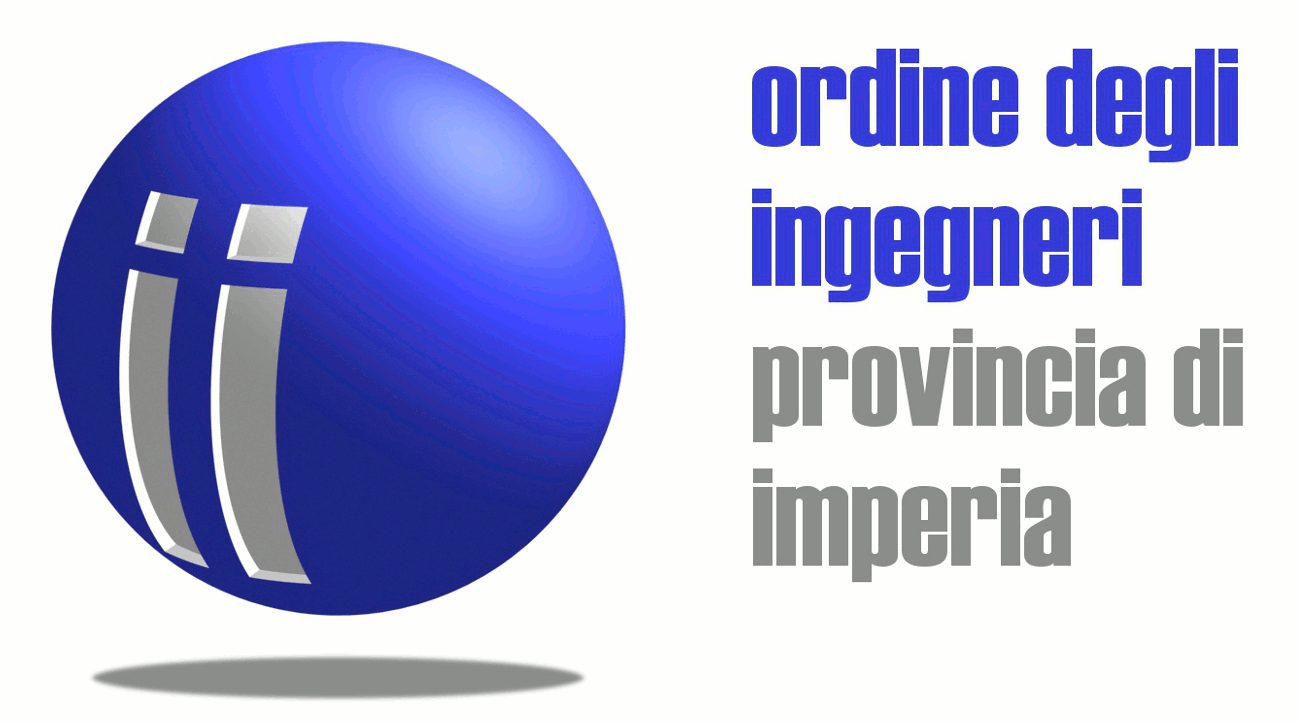 FORMAZIONE PER LE ABILITAZIONI
Professionisti Antincendio
n. 6 corsi - totale n. 24 ore di aggiornamento riconosciute
n. 1 convegno - totale n. 3 ore di aggiornamento riconosciute

Coordinatori in materia di Sicurezza (CSP e CSE, R.S.P.P. e A.S.P.P.)
n. 1 seminario – totale n. 3 ore di aggiornamento riconosciute
n. 2 corsi – totale n. 12 ore di aggiornamento riconosciute
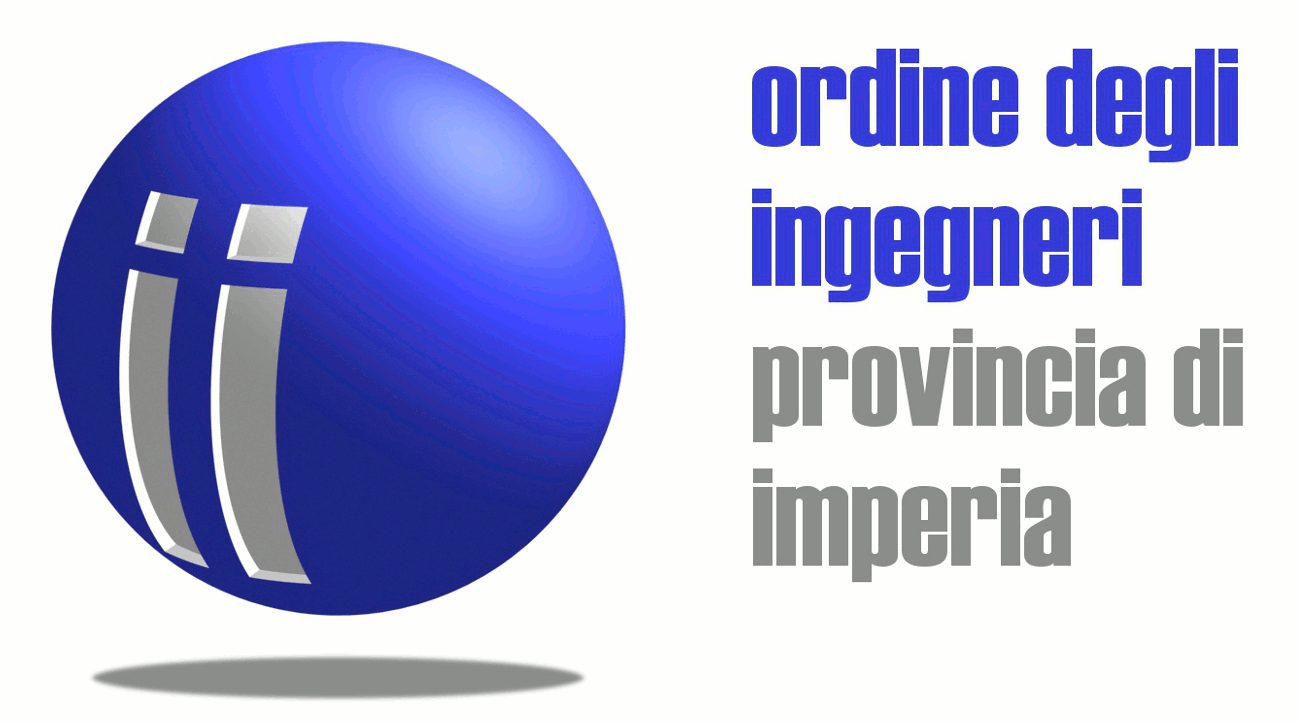 ULTERIORI CORSI DI AGGIORNAMENTO
Ingegneria Strutturale e Geotecnica
n. 7 seminari - totale n. 25 CFP
n. 2 corsi – totale n. 8 CFP
Ingegneria Impiantistica, Ambientale ed Energetica
n. 1 convegno - totale n. 2 CFP
Formazione per la Deontologia
n. 1 seminario - totale n. 5 CFP
Mostra Ingegn-Ieri, Oggi e Domani
n. 1 mostra - totale n. 2 CFP
SERVIZI EROGATI
DALLA SEGRETERIA DELL’ORDINE  NEL CORSO DELL’ANNO 2023
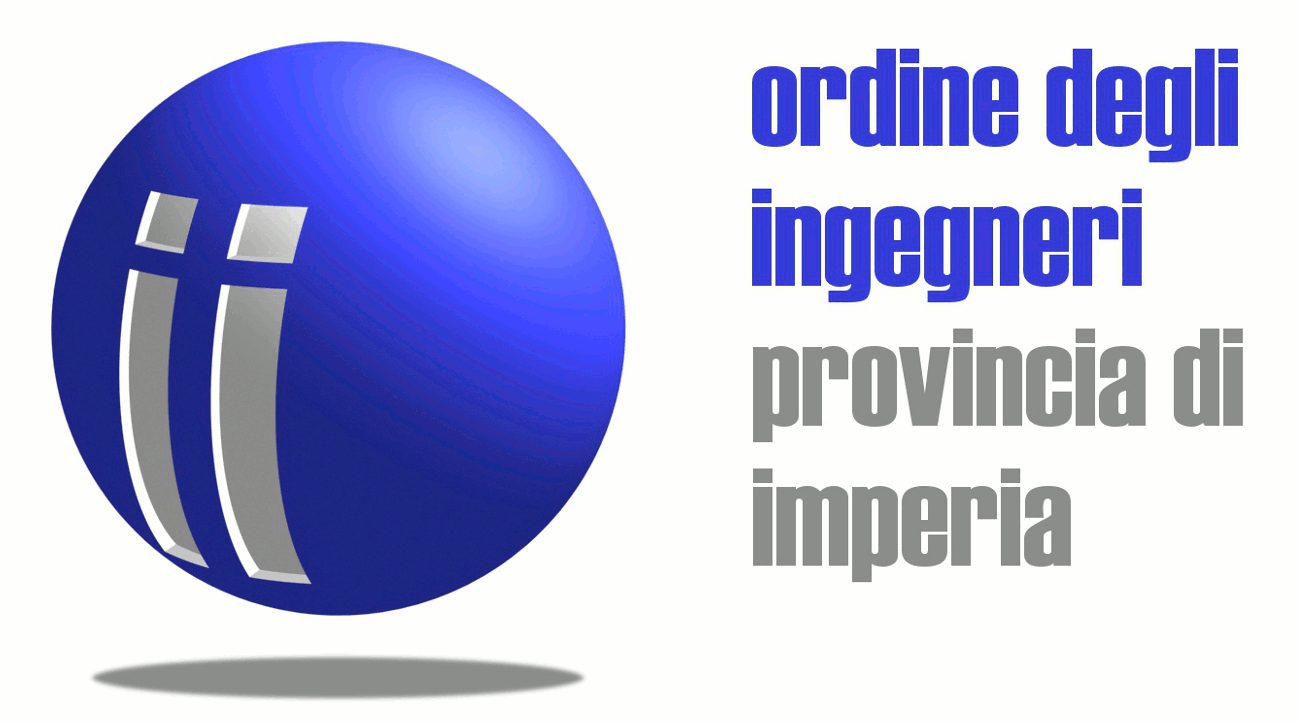 n. 171 nominativi di professionisti iscritti forniti per
n. 57 richieste di terna collaudatori
n. 44 kit firma digitale consegnati o validati
SERVIZI EROGATI
DALLA SEGRETERIA DELL’ORDINE  NEL CORSO DELL’ANNO 2023
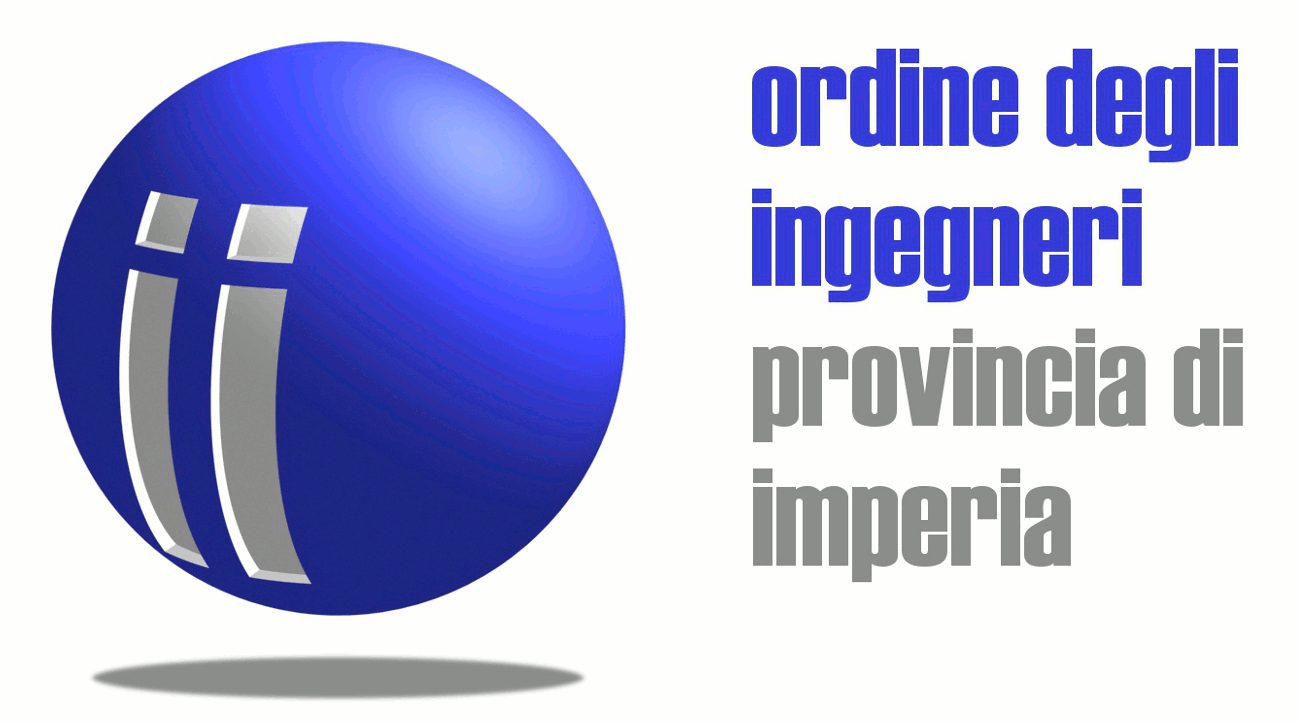 Sono state valutate n. 1 richieste di riconoscimento crediti (per conseguimento  Dottorati di Ricerca, Master Universitari e superamento di Esami universitari su  materie connesse all’attività professionale)
Sono state valutate n. 12 richieste di esoneri (per maternità/paternità,  malattie/infortuni, malattie invalidanti, assistenza a persone con grave malattia  cronica e lavoro all’estero)
Sono state esaminate ed approvate
n. 12 richieste di nuove iscrizioni all’Albo
n. 2 richieste di trasferimenti
n. 1 richieste di dimissioni dall’Albo
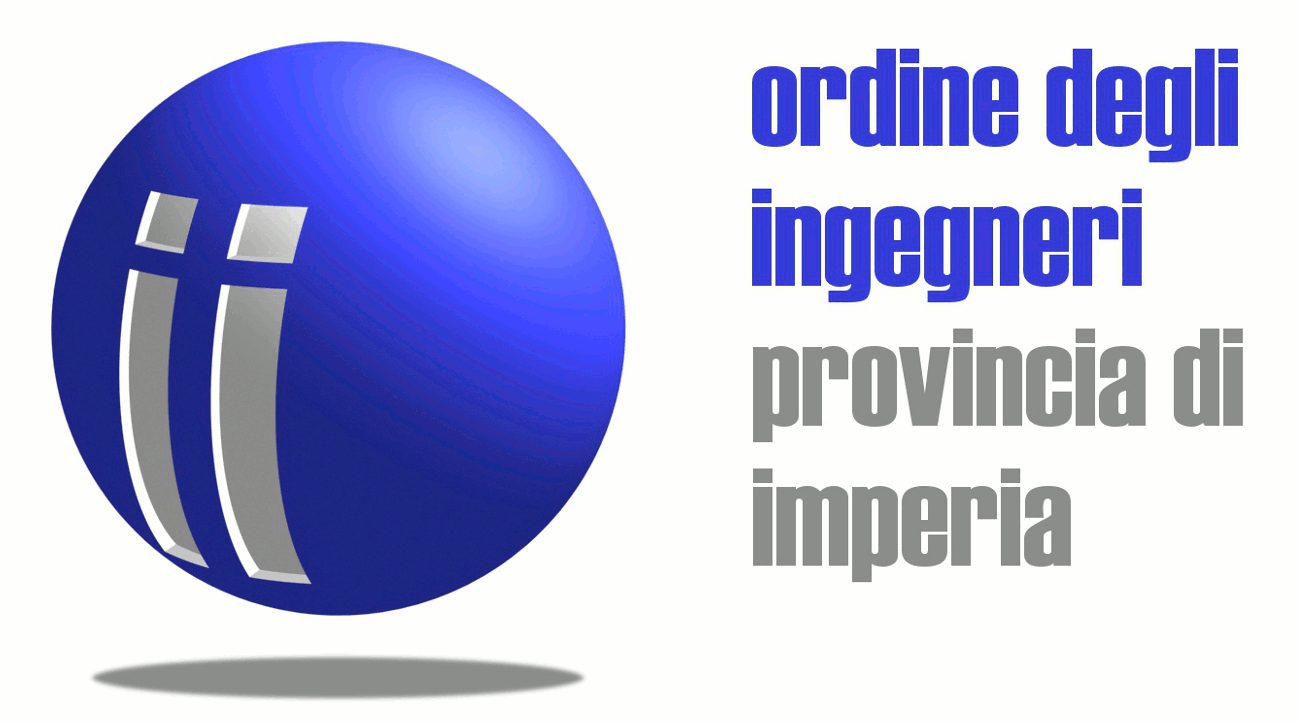 31 Dicembre 2023
INGEGNERI ISCRITTI ALL’ORDINE DI IMPERIA
501